EU-27 use of domestically produced cereals in 2022-23
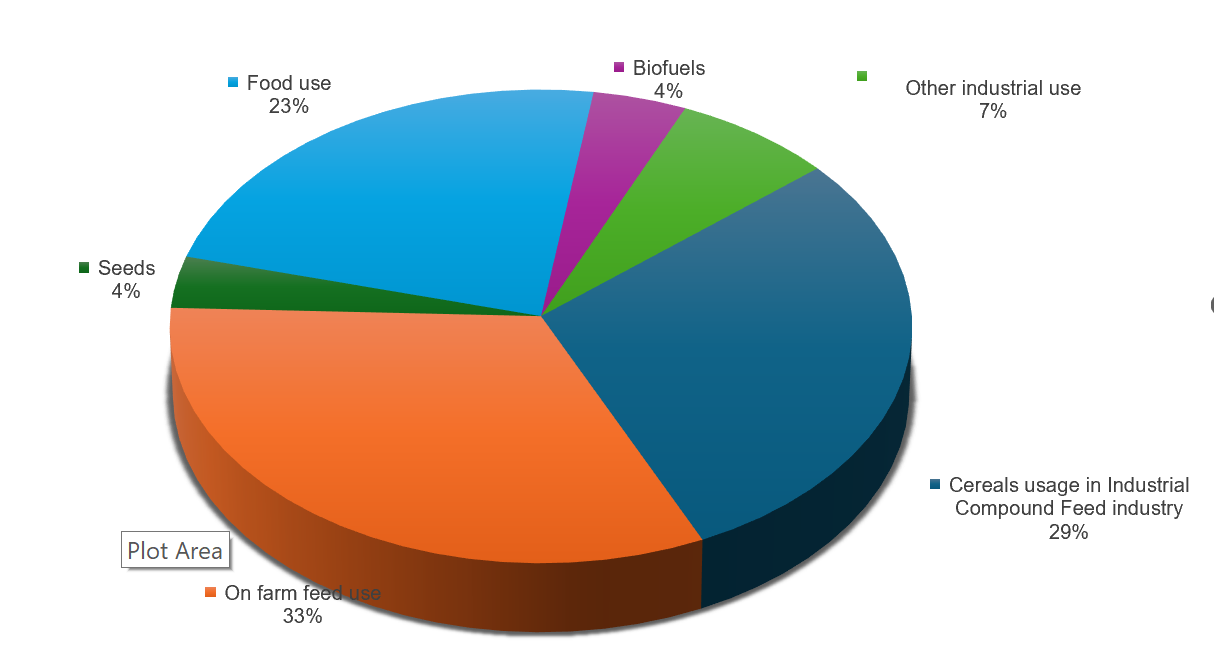 Source: FEFAC, DGAgri